Интегрированный урок: история, ОБЖ,обществознаниеВ группе 1П
Тема урока: Россия в XVII веке. Смутное время
Преподаватели: истории – Ледовская Н.А.
обществознания – Рябова Н.А.
ОБЖ – Воронова Н.А.
2012 г.
План урока:
Причины и признаки Смуты.
Смена царей.
Крестьянская война под руководством Ивана Болотникова.
Борьба русского народа против польско-шведской интервенции.
а)    патриарх Гермоген;
б)    второе народное ополчение под руководством К.Минина и Д. Пожарского;
в)    русское оружие XVI –XVII вв;
г)    воцарение Романовых. Иван Сусанин;
События Смутного времени в литературе и искусстве. 
Дни воинской славы России.
Признаки Смуты:
Слабость государственной власти (постоянная смена царей): Борис Годунов (1598-1605)
 Лжедмитрий I (1605-1606)
Василий Шуйский (1606-1610)
Семибоярщина (1610-1613)
Самозванство.
Гражданская война: крестьянская война под руководством Ивана Болотникова (1606-1607).
Интервенция (вторжение) Польши и Швеции.
Причины Смуты:
хозяйственное разорение страны в результате Ливонской войны и боярских междоусобиц
опричнина
стремление различных социальных групп общества улучшить свое положение
представление народа о том, что власть должна принадлежать «природному царю»
династический кризис – пресечение династии Рюриковичей(1598 – умер сын Ивана Грозного – Фёдор Иоанович).
Фёдор Иоанович (1584-1598) , сын Ивана IV Грозного
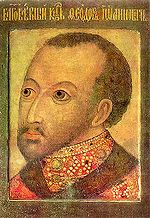 Царевич Дмитрий, мл. сын Ивана IV и Марии Нагой. Погиб 15 Мая 1591г. в г. Угличе
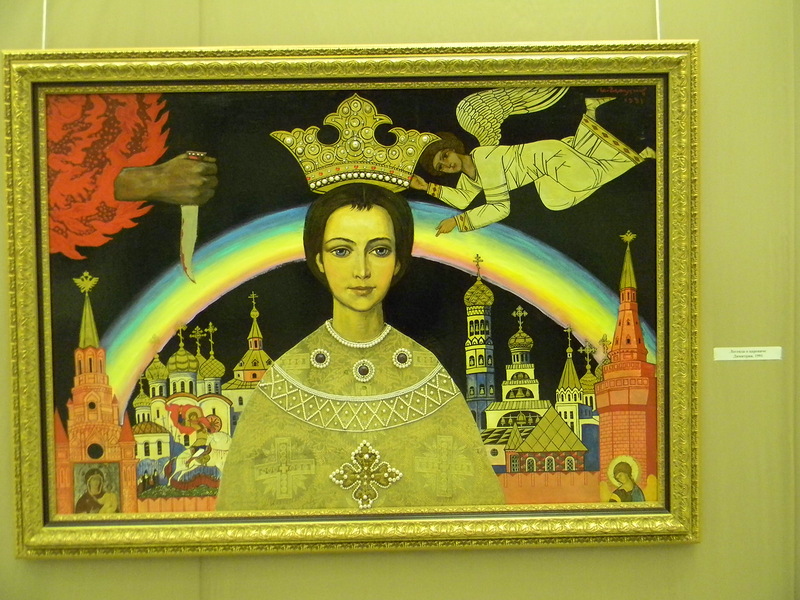 Борис Годунов (1598-1605)
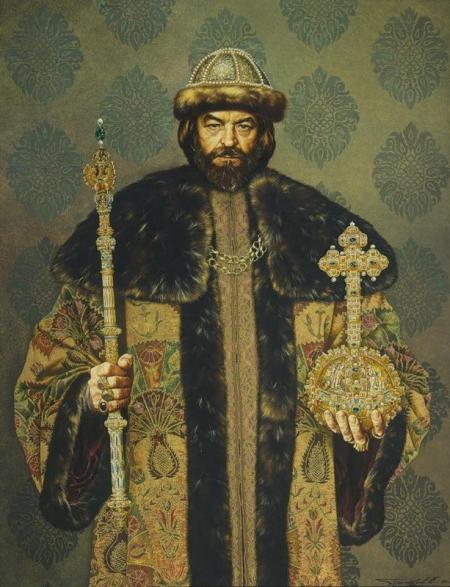 1589 год – введение патриаршества (Иов)

1597 год – пятилетний сыск беглых крестьян-”урочные лета”
Марина Мнишек
Лжедмитрий I
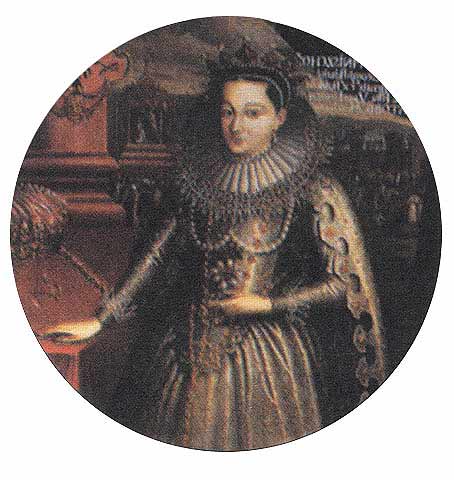 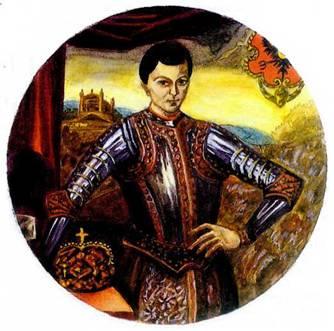 Василий Шуйский (1606-1610)
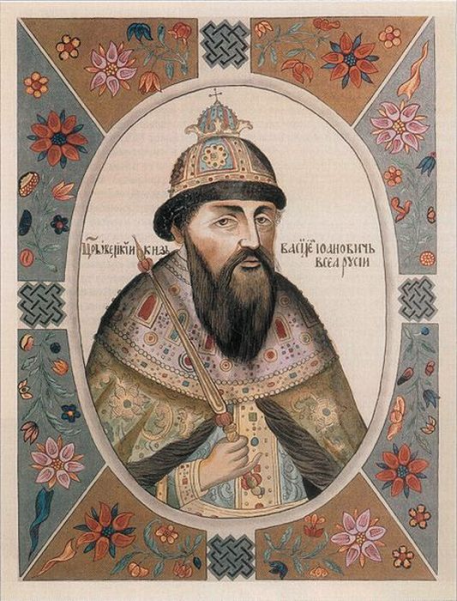 Патриарх Гермоген
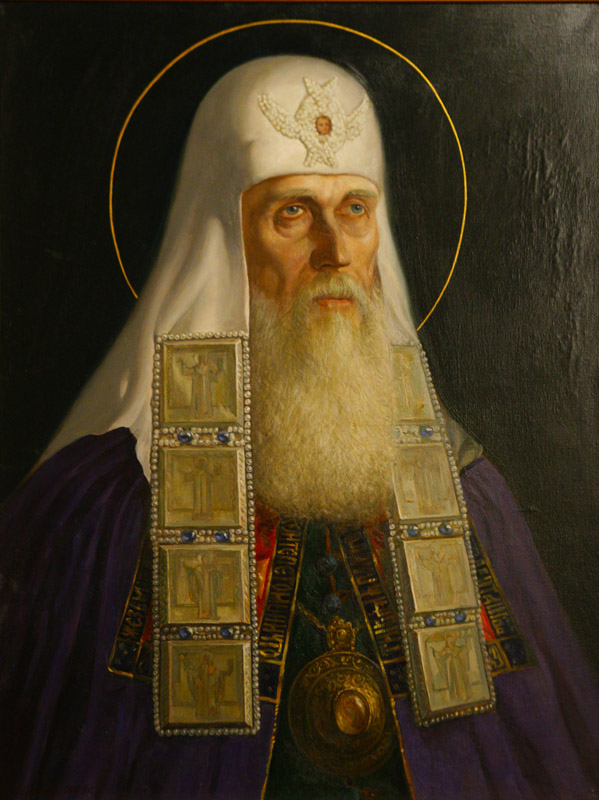 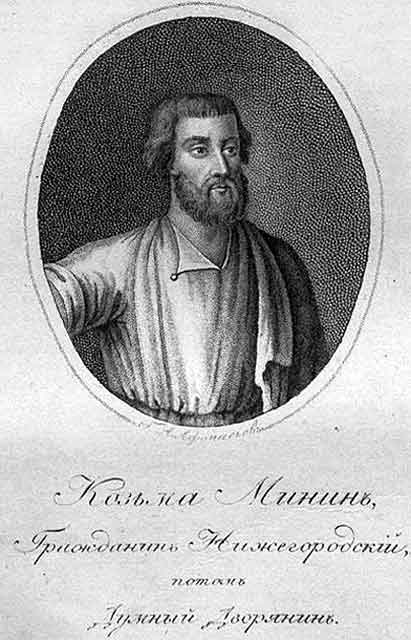 КУЗЬМа МИНИН – руководитель второго народного ополчения
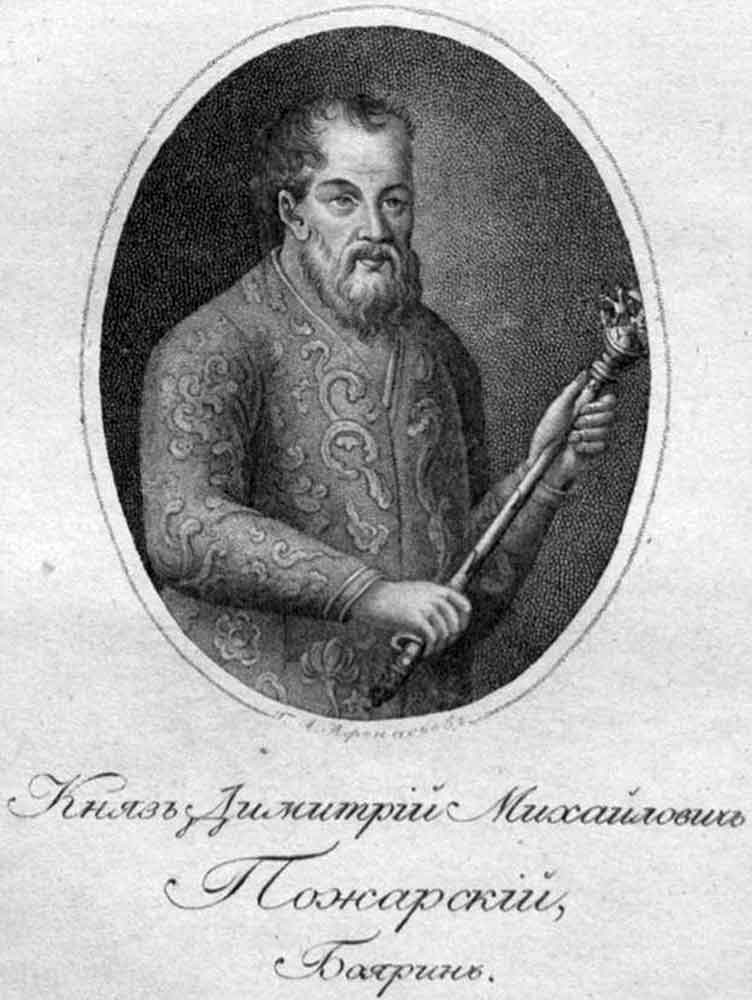 дмитрий пожарский
руководитель второго народного ополчения
Патриарх Гермоген
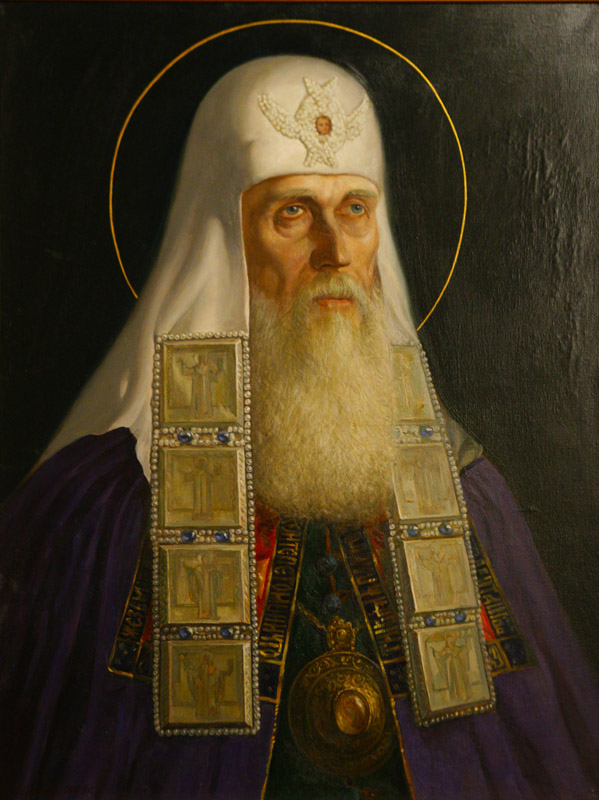 4 ноября – День народного единства
21 февраля 1613 год.
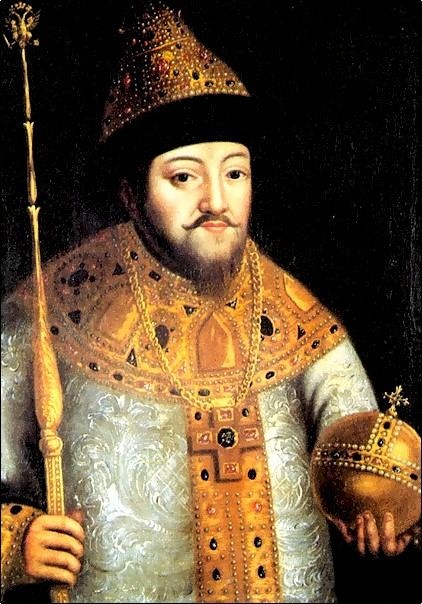 Земский собор – избран царь
 
Михаил Романов (1613-1645) 

– начало династии Романовых.
Последствия Смуты:
1.Хозяйственное разорение страны и экономический кризис.

2.Усиление Боярской Думы и Земского Собора.

3.Воцарение новой династии Романовых.

4.Усиление позиции дворянства.

5.Сохранение независимости страны, но потеря территории.
Историческое значение Смутного времени
Русский народ отстоял независимость своей страны, но очень дорогой ценой.